Equity Committee – Agenda – 5/17
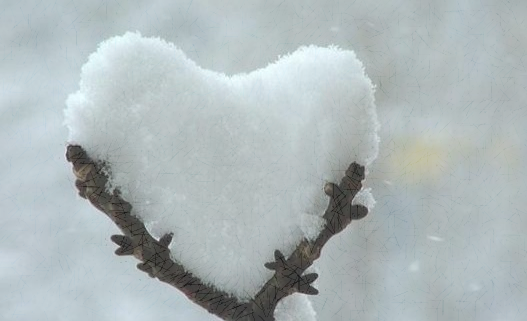 6:00 – Ice Breaker – Other than Vashon or Maury, what’s your favorite island?

6:10 – Land Acknowledgement

6:12 – Review and approve or revise this agenda

6:14 - Approve or revise notes from 5-3 meeting

Outreach Initiative
6:15 – Check in on how interviews are progressing/feedback/insights

6:25 - Decision: Outreach Initiative approach revision?
          Slide Deck & notes from the sub-committee.  
          Select “Show Speaker Notes” from the “View” menu

6:50 - Second round: Equity Toolkit, additional thoughts? – Kathleen and Terry

7:20 – Volunteer opportunity – possible screening of Ancestral Waters – contact Amy Morrison at Backbone Campaign

7:25 – Call for priority topics and next meeting date (6/7 or 6/21)?

7:30 – Adjourn
FINAL
Did not discuss
[Speaker Notes: Introductions – Tell the group something about your name]
Land Acknowledgement
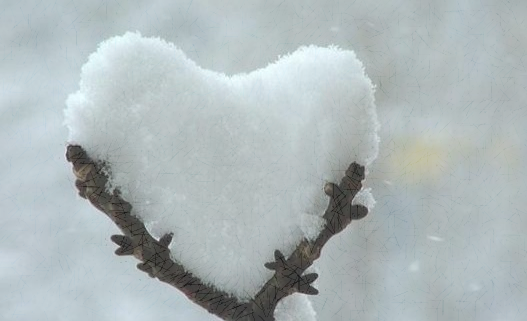 (A) Please take a moment of silence to acknowledge and show our respect to the Coast Salish people. [insert 30 seconds of silence].  We gratefully honor Coast Salish People for their land stewardship and commit to continuing to grow our relationships with them and the lands we now live on.
 
(B) Please join me in acknowledging the Coast Salish People. The land we occupy today is their ancestral land. For thousands of years they lived on it, stewarding its resources with care and wisdom. Today with gratitude, we acknowledge them and their elders, past present and emerging and recognize that this land remains a vital part of their cultural sovereignty.
 
(C) We acknowledge the people of the Puyallup tribe and that we are on their traditional land. We gratefully honor the Puyallup and commit to building relationships with the homelands of the Puyallup tribe. We commit to stewarding the land in partnership and preventing the erasure of the Twulshootseed language and the history of the Puyallup people.
 
(D). We acknowledge and honor the tribes of WA state as political entities. We commit to respecting the laws of treaties and sovereignty under the United States constitution article VI.
We commit to taking actions of reconciliation, working with the tribes to identify ways to steward the land, restore habitats, and fostering practices that will benefit future generations.
 
(E). Please join me in paying respects to the Coast Salish people including the S~xwbabs, the S’homami, the Swobabe, the Puyallup and the Muckleshoot and those who we do not name. 
They built their homes, told stories, created community, birthed children, fought battles, developed medicine, buried relatives, created art, and lived in unity with the natural world for thousands of years.
We pay our respect to your relatives, your elders and your ancestors past, present and emerging. We acknowledge that we have benefited significantly from the intentional care they have provided that continues to preserve our natural resources for present and future generations. This Acknowledgement does not take the place of authentic relationships with Indigenous communities. but merely serves as a step in honoring the land and resisting the erasure of Indigenous people, past, present and future.
[Speaker Notes: Introductions – Tell the group something about your name]
Outreach Initiative – Goal Statement
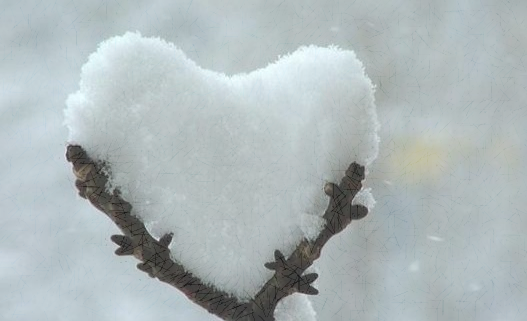 Conduct meaningful conversations with our community to be aware of the equity, social justice and inclusion barriers which community members face while embracing diversity as a positive goal. 

Based on this insight, make recommendations so the Council may become a more effective change agent to remove barriers and improve the lives of community members.
[Speaker Notes: Introductions – Tell the group something about your name]
Outreach Initiative – Proposed Revisions
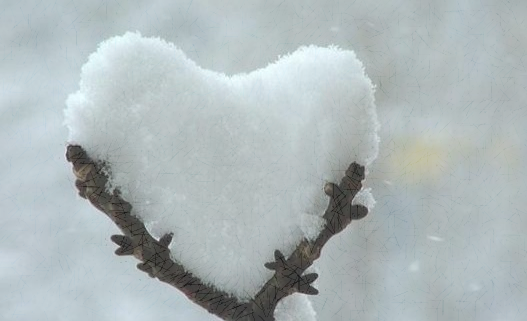 See online slide:

https://docs.google.com/document/d/10jBRQT-J2WaDo_y5gFWWcUtYKNskModi24DTo1il7Ik/edit
[Speaker Notes: Introductions – Tell the group something about your name]
Equity Committee – Suggested Agenda Topics
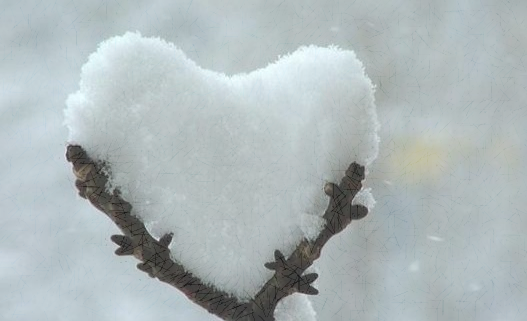 Agenda items suggested by Equity Committee members for our next meeting:
Discussion:  Meetings with V-MCC Board members – Kevin
Discussion: “Ouch”, “Roses, buds and thorns” and “Don’t yuck my yum” – Kevin 
Decision: Resume coffee plan with new Committee members?
Items suggested during or following the meeting:
Add items here
Add items here
[Speaker Notes: Introductions – Tell the group something about your name]
Vashon-Maury Island Community Council
Equity Committee Meeting
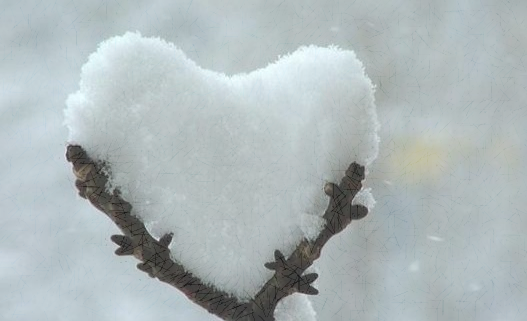 Adjourned!